An Overview of Patient Navigation and Competencies
Oncology Patient Navigator Training: 
The Fundamentals
[Speaker Notes: Welcome to module 2, lesson 1: An overview of patient navigation and competencies. This lesson will take approximately 35 minutes to complete. I'm Anne Willis, Director of Patient-Centered Programs at the George Washington University Cancer Institute. I will be leading you through this lesson.]
Acknowledgments
This work was supported by the Cooperative Agreement #1U38DP004972-02 from the Centers for Disease Control and Prevention. Its contents are solely the responsibility of the authors and do not necessarily represent the official views of the Centers for Disease Control and Prevention.

We would also like to thank: 
The Colorado Coalition for the Medically Underserved for giving us permission to use their video.
The American Association for Cancer Research for giving us permission to use their video.
[Speaker Notes: We would like to acknowledge the Centers for Disease Control and Prevention for supporting this work. We would also like to thank the Colorado Coalition for the Medically Underserved and the American Association for Cancer Research for giving us permission to use their videos.]
Learning Objectives
Describe social determinants of health and health disparities
Define patient navigation
Discuss the history and evolution of patient navigation
Explain models of patient navigation
Discuss the process for developing the Core Competencies for Patient Navigators
[Speaker Notes: After completing this lesson, you will be able to: 

Describe social determinants of health and health disparities
Define patient navigation
Discuss the history and evolution of patient navigation 
Explain models of patient navigation and
Discuss the process for developing the Core Competencies for Patient Navigators]
Social Determinants of Health & Health Disparities
Let’s start our discussion of patient navigation by talking about social determinants of health and health disparities.
[Speaker Notes: Let’s start our discussion of patient navigation by talking about social determinants of health and health disparities.]
Social Determinants of Health
BORN

LIVE

LEARN 

WORK

PLAY 

WORSHIP 

AGE
Health

Functioning

Quality of Life
[Speaker Notes: According to the US Department of Health and Human Services, “Social determinants of health are conditions in the environments in which people are born, live, learn, work, play, worship, and age that affect a wide range of health, functioning, and quality-of-life outcomes and risks.”]
Social Determinants of Health
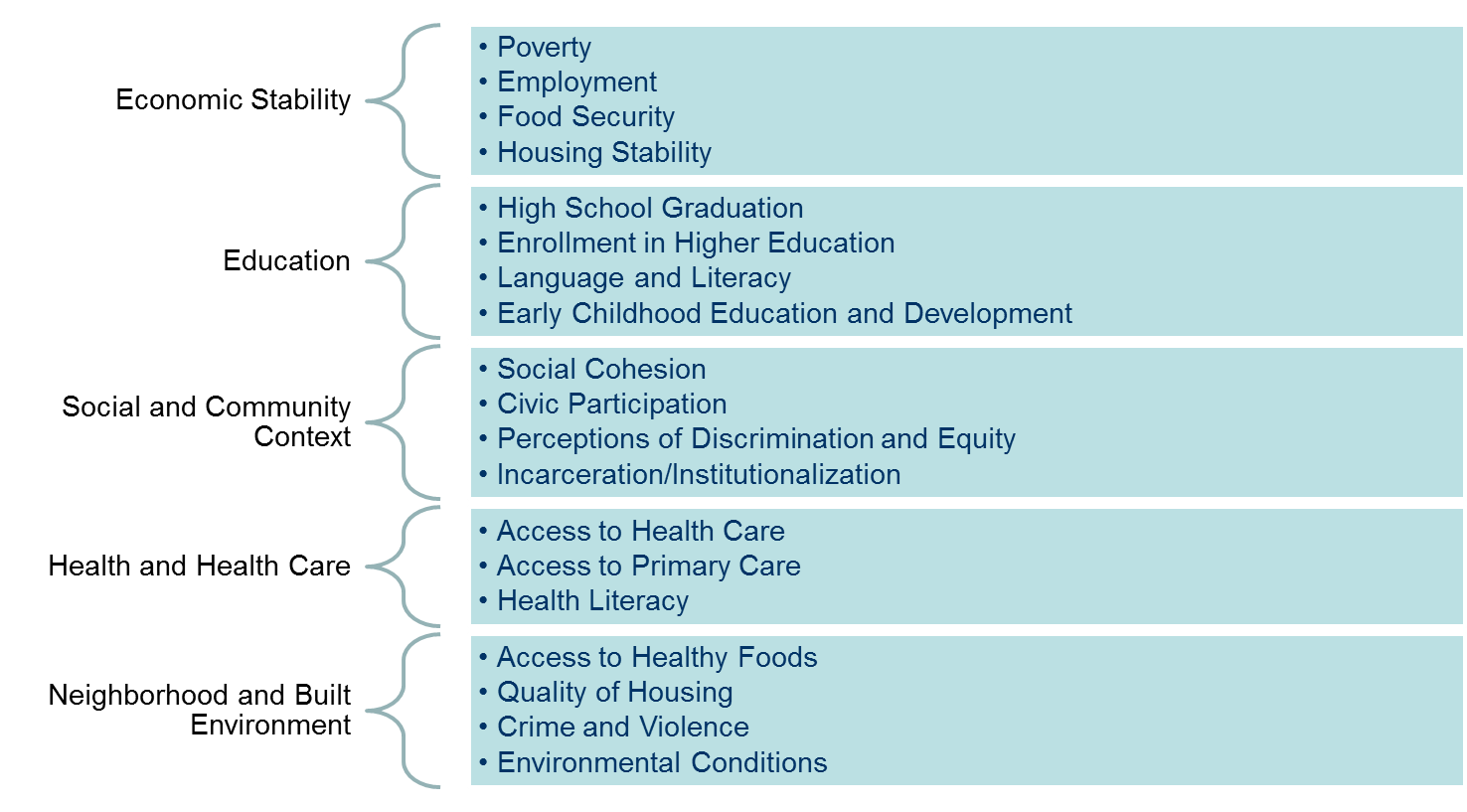 Source: Department of Health and Human Services, n.d.
[Speaker Notes: Five key factors have been identified that can impact a person’s health.  

Economic Stability is related to Poverty, Employment, Food Security and Housing Stability.
Education is related to High School Graduation, Enrollment in Higher Education, Language and Literacy and  Early Childhood Education and Development. 
Social and Community Context is related to, Social Cohesion, Civic Participation, Perceptions of Discrimination and Equity and Incarceration/Institutionalization
Health and Health Care is related to Access to Health Care, Access to Primary Care and Health Literacy.
And finally, Neighborhood and Built Environment is related to Access to Healthy Foods, Quality of Housing, Crime and Violence and Environmental Conditions

Source: http://www.healthypeople.gov/2020/topics-objectives/topic/social-determinants-health]
Social Determinants of Health Video
Click here to watch the video
Source: Center for Health Progress, 2013
[Speaker Notes: Let’s watch a video created by the Colorado Coalition for the Medically Underserved. It talks about social determinants of health in Colorado, but it helps understand issues that happen everywhere.  

Transcript: Health starts long before illness in our families, homes, schools, and jobs. Many Coloradans experience barriers to good health due to interfering factors in their lives. These factors are social determinants of health and can make health care more challenging for healthcare providers and patients. Some examples of these include income, education, race and ethnicity, but there are many more. In a typical healthcare appointment there may be signs that a patient is struggling with challenging life circumstances, which may inhibit successful treatment, however there are also many ways healthcare providers can help patients get the care they need, despite such challenges. Every visit is an opportunity to identify the social determinants affecting a patient's health and utilize creative solutions to help overcome those barriers. 

Transportation. “Good morning hi I'm here for an appointment at nine with Dr. Wilson. Hmm all right let me see what I can do.” Transportation affects the health care of many Coloradans. “Looks like I can still get you in today. Next time if you're more than 15 minutes late we're going out to reschedule. Sorry about that.”
22 out of 29 (75%) Colorado communities surveyed about their healthcare needs identified this as a major issue, causing late arrivals, missed appointments, and hesitancy to make follow-up appointments. Transportation affects people's ability to get to their doctor's offices on time and also to be able to stay for that appointment. So if you have to use the bus, if you have to get a ride with a friend, it can really impact them in anybody's ability to actually even get there. it's not only important for the well visits and the kids to get their shots but the sick ones have to come back to be seen again otherwise it's incomplete care. Lack of transportation is also one of the main reported reasons low-income patients may be forced to rely on more expensive care in the emergency room over managing their healthcare needs with a primary care provider.

Literacy. “Alright go ahead and fill this out. Okay thanks.” Literacy and health literacy are also important social determinants of health. 10% of Colorado adults lack basic literacy skills, meaning they are unable to read and comprehend a simple block of text. This makes completing tasks like filling out forms, following written instructions, or locating an expiration date on prescriptions difficult. “Okay ma’am we can take you back now.” Additionally, studies suggest patient comprehension may be compromised if content exceeds a middle school reading level. Most medical information was found to be written between a high school and college graduate level. “I think the handout is a good thing but it can also we feel like we're covered as a provider by just being able to give this patient a handout. So actually talking to the patient about so what do you want out of this appointment, what can we do for you and then saying here's this handout and then going over it with them to be like this is more for you at home but right now you're here, I'm here what do you need to know what can we do to improve your health outcomes. “Looking at your medical record I really think it's important that we get your blood pressure under control as well as your hyperlipidemia. The reason I mention that with an elevated blood pressure…” “I really enjoy nursing and the role of nurses as being the bridge for the patient because sometimes they'll have a very long very, what I think is a wonderful encounter with their provider, but when it's finished they have no idea what just happened and they obviously they do but they didn't get out of it what they needed. I had a patient today and the medical student was saying ‘have you ever had an MRI’, the answer is yes but the patient was like no, anybody in your family, no, even though he was in for a follow-up for an MRI which is a heart attack or myocardial infarction but they didn't never say do you have any problems with your heart. And so it's always nice to kind of step back and say ‘so what questions did you have for your provider; where can we fill in those blanks’.

Language Access. Not speaking the same language further complicates literacy. 17% of Coloradans speak a language other than English and of those only 6% speak English very well. This interferes with the doctor’s ability to successfully interact with the patient. “In our practice we see mostly refugees from around the world, so often even if there is an interpreter there are still issues that arise sometimes the chief complaint of the patient some of the interesting ones I hear are ‘my teeth are burning or I have a fire inside’. You're still getting a cultural barrier in terms of what the patient is meaning when they say these words. So when trying to explain to a patient what I'm talking about I try to keep some amount of props in the office. If I prescribe an inhaler I can demonstrate with a model inhaler. One of the most fun examples I've found is Google Images, for example you type in ‘h Pylori’ in Google Images and instantly you have a hundred pictures where you can click on and it shows the bacteria itself and the patient will get the picture real quick.

Affordability. Income is a significant factor in a person's ability to access the healthcare system and stay healthy. 30% of Colorado households live with incomes below $35,000. 13% of Coloradans did not see a doctor due to cost. “Want to check with you how you're doing on your medicines. How are you doing taking your medicines? Um well I've been taking one but I haven't been taking the others.” 12% of Coloradans did not fill a prescription due to cost. “It's very important for we as pharmacists and for the providers of the patients as well to understand where the patients are coming from maybe a little bit of their background and how they struggle with the affordability of their medications. That being said maybe the providers would be a little more open then to providing a generic prescription versus a brand-name prescription and open to insurance suggestions of providing what they call ‘prior authorizations’ or changing medications to something that would be on their formulary and would be a little less expensive for the patient.” “I'd like to give you this prescription for your elevated cholesterol.” Patients with lower incomes have limited access to healthy food, quality housing, and other things that affect their health status. “Income is one of those invisible but yet really important obstacles to getting good care. “There's the obvious obstacle of if you're low income and you don't have insurance, but there's the more overlooked issue of how does income affect every aspect of that person's life and is it visible to the physician during the encounter or is it not. So you need to one be able to ask the tough question of ‘are you going to have a hard time affording this medication’ or ‘will you have a hard time getting yourself to see this specialist or affording their copay’. ‘Can you afford the time off from work to go to these treatments or to come back in for rechecks’ and really have that heart-to-heart to know what they're capable of doing. 

Complex health needs. All of the different roadblocks to health care are magnified when a patient has a complex life and complex health needs which can become a vicious cycle. Low-income Coloradans have fewer resources to manage their health care and are more likely to suffer from multiple chronic conditions than upper income Coloradans. Then things like missed appointments, confusion about care instructions, and unfilled prescriptions all contribute to a decline in health, which becomes even harder to manage. One of the hallmarks of a complex patient is simply having more than one chronic illness. They have diabetes hypertension and thyroid disease layered on top of that they may also have morbid obesity, layered on top of that they may also have limited resources no insurance provider. Layered on top of that they may also have mental health issues. As a clinician, as a physician it really involves recognizing that no one person can take on six steps of change all at once much less ten or fifteen or twenty. So with all of these complexities, one of the most important things that we can help our patients with is being able to prioritize and without that skill, caring for this population becomes very very challenging. 

The field of medicine is a science, but the practice of healthcare is an art that acknowledges the whole of the patient's life. “The question is ‘does having empathy for your patients allow you to better take better care of them’ and I think I think the answer is ‘yes’. Without empathy or without understanding and without putting yourself in their place, it's challenging to be able to provide good care. But we're not here because we want to make a diagnosis, we're here because we want to make people healthy and I think you got a you got to appreciate where people are coming from, what their abilities are, what resources they have what community resources exist for them and incorporate that into your patient management. And so it makes it more challenging, but it makes it more fulfilling because you can actually be more successful if you think this way.


As you saw in the video, our health is affected by many issues that can work together to be more challenging. It is important that these issues are taken into consideration by the health care team.]
Medically Underserved Populations
Source: Haynes & Smedley, 1999.
[Speaker Notes: You might hear of the term underserved or medically underserved population. Although there is not agreement on the definition, it is often used to talk about populations at risk for poor health due to social determinants like the ones we just discussed. For example, when people refer to medically underserved populations, they could mean people who are underinsured or uninsured, people with low levels of education, rural and inner-city populations, people who are unemployed, and people with low socioeconomic status. Lesbian, gay, bisexual, transgender, and queer populations also experience challenges in health care that others may not experience.]
Cancer Health Disparities
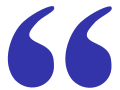 Adverse differences in cancer incidence (new cases), cancer prevalence (all existing cases), morbidity (cancer-related health complications), cancer mortality (deaths), cancer survivorship and burden of cancer or related health conditions that exist among specific population groups in the United States.
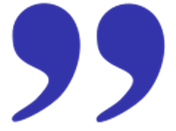 Source: National Cancer Institute, 2015.
[Speaker Notes: Social determinants of health can lead to cancer health disparities, which the National Cancer Institute defines as “Adverse differences in cancer incidence, which means new cases; cancer prevalence, which means all existing cases; morbidity, which means cancer-related health complications; cancer mortality, or deaths; cancer survivorship, and burden of cancer or related health conditions that exist among specific population groups in the United States.” These population groups may be related to age, disability, education, ethnicity, gender, geographic location, income or race.]
Cancer Health Disparities Video
Click here to watch the video
Source: American Association for Cancer Research, 2011
[Speaker Notes: Let’s watch a video from the American Association for Cancer Research on health disparities. 

Play video until 3:50: https://www.youtube.com/watch?v=0C5KEoydluc
Transcript: Cancer is a disease which affects African Americans more than it does any other ethnic group in the world. The lack of access and the lack of preventive services I think this is one of the things that are, that contributes not only to the high degree and disparity of cancer under reservations among Native people and among Latinos because we don't have access to health care that we should. 28 percent of Native Americans have no health insurance at all. 31 percent of Latinos have no access to health insurance at all. Then you compound the problem because by the time you do reach this individual the disease is aggravated, the disease is terminal, the treatment is expensive, then the quality of life is gone.

It's tough enough for someone born here to understand the health care system, it's even harder for somebody who's born from another part of the world. We need to get more minorities into clinical trials. I'm convinced that we can't do it all through legislation, we can't do it do it through hospitals, we can’t afford to do it after people get sick. We've got to do those things to prevent people from getting sick.

If we're really serious about it we have to do the kind of clinical trials that will bring out the causes You have to really get down with the people. There's no reason why a particular ethnic group ought to suffer more. Doctors don't walk in to the exam room on a given day and think ‘I'm gonna do something about health disparities today’, yet everyone is committed to doing the best that they can for and with an individual patient. Overall, we haven't seen enough progress and there's too many disparities that are still affecting this country and impeding the potential for all people to reach their full potential for health.

Some of our most vulnerable populations are also more likely not to be aware of the importance of screening for cancer, and if they have cancer are more likely to see treatment with late stage diseases that might have been treated more effectively or cured if diagnosed earlier. The fundamental issue is education once we have laid that foundation, then it becomes a generation, it becomes a family ethic, it becomes a community. I think to deal with the issue and to not only be aware of it but know about screening, know where to go and know that it is not an issue that you hide.]
Factors that Contribute to Cancer Health Disparities
Lack of medical coverage
Barriers to early detection and screening
Unequal access to improvements in treatment
Socioeconomic status
Stigma
Source: National Cancer Institute, 2015
[Speaker Notes: Now that we’ve discussed some health disparities, let’s talk about what may cause them: 

Lack of medical coverage; patients may not have health insurance or may not have health insurance that covers what they need; 
Barriers to early detection and screening, such as cost or low health literacy;
Unequal access to improvements in treatment;
Socioeconomic status, which is based on income, education level, occupation and other factors; and
Health care bias and social stigma 

All of these issues can impede access to equitable health care.]
Health Equity
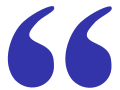 The absence of avoidable or remediable differences among groups of people, whether those groups are defined socially, economically, demographically or geographically.
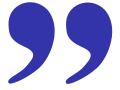 Source: World Health Organization, n.d.
[Speaker Notes: Ideally, we would like to see health equity, which the World Health Organization defines as “The absence of avoidable or remediable differences among groups of people, whether those groups are defined socially, economically, demographically, or geographically.”

Patient navigators often play an important role in helping to achieve health equity.]
Patient Navigation
Now let’s talk about the definition of patient navigation, some key milestones and models of patient navigation.
[Speaker Notes: Now let’s talk about the definition of patient navigation, some key milestones and models of patient navigation.]
Patient Navigation
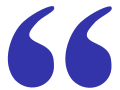 Patient Navigation is an intervention that addresses barriers to quality standard care by providing individualized assistance to patients, survivors and families.
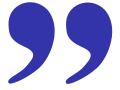 [Speaker Notes: Patient navigation started as a way to help address health disparities. Here is one definition of patient navigation: an intervention that addresses barriers to quality standard care by providing individualized assistance to patients, survivors and families. Patient navigation is done by health care professionals who are called patient navigators. 

Let’s talk about some parts of this definition that are important. Barriers make getting care hard for patients. A few examples of barriers could be that patients don’t have reliable transportation to get to treatment, that they have low ability to read and understand health information and don’t understand their illness, that they find it hard to communicate with their health care team or that they can’t afford to pay for their treatment. Patient navigators address these barriers by helping remove them for patients, helping patients remove them themselves and advocating for improvements within their organization or community. We will talk more about these later roles in the training. 

Another thing to focus on in this definition is individualized assistance. Patient navigators look at each patient’s individualized needs and help them make a plan to remove barriers based on the patient’s abilities and preferences. This is a core Patient Navigator function.]
The First Patient Navigation Program
Source: Freeman et al., 2011.
[Speaker Notes: Now let’s talk about the origin and evolution of patient navigation. The first patient navigation program was started by Harold P. Freemen in Harlem, New York. Dr. Freeman is a surgeon who began looking at the breast cancer patients he was seeing and what impacted their survival. Most of his patients were African American and were of low economic status. Half of them did not have insurance at their first visit. Dr. Freemen realized that the 5-year survival for these women was only 39%, and nearly half of them came to him with stage 3 or 4 disease. Compared with other patients nationally, his patients did much worse and were coming to see him when the cancer had already progressed. Dr. Freeman’s actions came from reading the American Cancer Society Report to the Nation on Cancer in the Poor that talked about the barriers faced by the poor who are impacted by cancer.]
The First Patient Navigation Program: A Summary
A Summary of the American Cancer Society Report to the Nation: Cancer in the Poor
The First Patient Navigation Program
Source: Freeman et al., 2011
[Speaker Notes: To address the health disparities seen in his patients, Dr. Freeman decided to do two things. One, he provided free and low-cost exams and mammograms and two, he hired patient navigators to help remove barriers to timely care. He found that many patients were delayed because of financial barriers, such as no health insurance; communication and information barriers; medical system barriers; and fear, distrust and emotional barriers. After he did these two things, the 5-year survival went from 39% to 70%, and only about 20% of the patients came in with later stages of disease.

These are great improvements for patients who experienced significant health disparities.]
Milestones in Patient Navigation:1971-1999
Source: Blaseg et al., 2014
[Speaker Notes: Adapted from Oncology Nurse Navigation: Delivering Patient-Centered Care Across the Continuum

Let’s look at some milestones in patient navigation. Several events happened before Dr. Freeman’s first patient navigation program. In 1971 President Richard Nixon signed the National Cancer Act, which declared what we call the “War on Cancer.” This act helped the nation focus on investing in cancer research and treatment and made cancer a national priority. In the late 1980s the American Cancer Society released 2 reports that highlighted the significant barriers faced by people who are poor. As we just discussed, the 1989 report led Dr. Freeman to launch the first patient navigation program in 1990. Nearly 10 years later the Institute of Medicine released the first of two reports that highlight cancer health disparities and the lack of access to cancer care for ethnic minorities and poor people.]
Milestones in Patient Navigation: 2000-2009
Source: Blaseg et al., 2014
[Speaker Notes: In 2000 and 2001 the National Cancer Institute’s President’s Cancer Panel, chaired by Dr. Freeman, released reports that again highlighted health disparities and the need to improve the healthcare system. In 2003 the Institute of Medicine released its second report on racial and ethnic disparities in healthcare. 

In 2005 several important things happened. The Patient Navigator Outreach and Chronic Disease Act was signed into law to help poor and underserved populations get timely access to care. Also, C-Change, an organization that gathered key cancer leaders to identify issues and major challenges facing the cancer community and to initiate collaborative actions, defined patient navigation program. The National Cancer Institute also launched the Patient Navigation Research Program, a large study to better understand the benefits of patient navigation. This study found that patient navigation helps patients get more timely care, increases rates of patients starting treatment within 90 days of diagnosis and improves quality of life and satisfaction.

And in 2009, the Academy of Oncology and Nurse and Patient Navigators launched as a professional society for patient navigators. Although originally created for nurse navigators, the organization has since expanded and provides programs for non-clinically licensed patient navigators as well.]
Milestones in Patient Navigation: 2010-2014
Source: Blaseg et al., 2014
[Speaker Notes: In 2010, the Oncology Nursing Society, Association of Oncology Social Workers and National Association of Social Workers released a Joint Position on the Role of Oncology Nursing and Oncology Social Work in Patient Navigation, recognizing the intervention as an essential component of cancer care. That same year, the Affordable Care Act was passed. It included language on patient navigation as a key component of health care.

In 2012, patient navigation was first included as a care standard by the American College of Surgeons’ Commission on Cancer, or the CoC. The CoC accredits nearly 1,500 cancer programs across the country. CoC-accredited programs care for almost 3/4 of newly diagnosed patients, so these programs see the majority of patients. Starting in 2015, to keep accreditation, programs must provide a patient navigation process to address disparities and barriers to care. Now CoC-accredited programs either have patient navigation programs themselves or refer patients to community-based patient navigation programs. 

In 2013, after a lengthy study, the Oncology Nursing Society released its Oncology Nurse Navigator Core Competencies. In 2014, building off of the Oncology Nursing Society’s work, the George Washington University Cancer Institute published Core Competencies for Non-Clinically Licensed Patient Navigators. We will talk more about these competencies later.  

Although this timeline started in 1971, you can see that patient navigation has evolved quickly over the last 25 years and has become a recognized component of cancer care.]
Models of Patient Navigation
[Speaker Notes: Patient navigation programs vary across organizations and generally differ by the type of organization that employs the navigator, the number of navigators, the point in the continuum of care that the navigator focuses on, the cancer type the navigator focuses on and the type of patient. 

Many navigators are either part of a cancer program, meaning a hospital or clinic, or part of a community based organization. Some navigators, like the American Cancer Society navigators are a hybrid. The navigators are American Cancer Society employees and provide American Cancer Society resources, and they work in a cancer program setting. 

Some programs have a single navigator, while other programs have two or more. 

Patient navigation programs also differ in their point in the care continuum. We will talk more about this in later modules. But, patient navigation programs could be structured so that a patient navigator follows patients across the continuum of care. In this case, a patient navigator might see a patient who comes in for a screening mammogram and follow that patient through treatment and beyond. Other patient navigation programs have navigators at one or more points in the continuum. So in this case, a navigator would be in screening and then either help the patient get to treatment or “hand off” the patient to a different navigator who works with patients in treatment. 

Navigation programs may also be focused on patients of a particular type of cancer or a few types of cancer, or they may focus on patients with any cancer type. 

Finally, some navigation programs see all patients while others focus on high-need patients.]
Background of Navigators
[Speaker Notes: Patient navigators also have different backgrounds. We’ll talk more later about some of the differences. But, some patient navigators are social workers or nurses, who have clinical licenses. Other patient navigators are professionals who do not have a clinical license. And, less often, patient navigators may be volunteers. Navigators may come from other backgrounds, too, but these are the major backgrounds we have seen in the field.]
Patient Navigation Competencies
Now that you know more about the history and evolution of patient navigation, let’s talk about patient navigation competencies.
[Speaker Notes: Now that you know more about the history and evolution of patient navigation, let’s talk about patient navigation competencies.]
Why Competencies?
Creates professional standards
Provides framework for training
Clarifies function and 
    importance to:
Grantors
Organizations
Payors
Policymakers
[Speaker Notes: Before we get into the competencies and what you will find in this training, let’s talk about why is it important to have Patient Navigator competencies in the first place. They help to create professional standards by clearly defining the role of the patient navigator. They show what patient navigators are expected to do, which helps to distinguish the role from other health care professionals and educate other professionals about what navigators do. 

Competencies also provide a framework for training. We broke down each competency into learning objectives, and then we developed the curriculum and course content to go with the learning objectives.   

Finally, competencies help to make clear what the Patient Navigator does to different stakeholders, including grantors, or people who provide funding for the program; organizations where patient navigators work;  payors or insurance companies; and policymakers. For example, many patient navigation programs are funded by grants. Having competencies can help organizations communicate with funders about what the program and staff will do, which may help them keep or get more funding.]
Competency and Training Development
[Speaker Notes: Patient navigation is relatively new in cancer. Now that the field has grown and the benefits and activities of navigators are better known, competencies have been developed that clearly show the navigator’s role. We briefly discussed that patient navigators may be social workers, nurses, non-clinically licensed professionals or volunteers. Competencies have been created or are being created for nurses and social workers, so we wanted to focus on non-clinically licensed patient navigators who work in cancer. 

We followed 3 steps to make this competency-based training. We will walk through each step shortly.]
Competency and Training Development
[Speaker Notes: It was important to us to include different perspectives in this project. These are the project partners that have representation on our steering committee and helped guide the process.
The Academy of Oncology Nurse & Patient Navigators, 
The Oncology Nursing Society,
The National Association of Social Workers,
The Association of Oncology Social Workers,
The Association of Community Cancer Centers and
Patient navigators and community health workers.]
Identify Roles and Responsibilities
[Speaker Notes: We started off by identifying roles and responsibilities across patient navigators and community health workers. We looked at existing patient navigation trainings, journal articles and competencies for community health workers and oncology nurses.]
Functional Domains
[Speaker Notes: Based on our research, we came up with these 12 functional domains for patient navigators. You will talk more about these module four, but you can get a sense for the main areas that patient navigators work in.

Functional Domains:
Professional Roles/Responsibilities
Ethics and Professional Conduct
Community Resources
Communication
Education, Prevention and Health Promotion
Outreach
Patient Empowerment
Psychosocial Support Services and Assessment
Care Coordination
Cultural Competency
Barriers to Care and Health Disparities
Advocacy]
Asking Patient Navigators
Advocacy
Barriers
Basic skills
Care coordination
Communication
Cultural sensitivity
Ethics
Evaluation
Patient assessment
Patient education
Program development
Resources
Role delineation
[Speaker Notes: We then talked with 21 patient navigators from across the country to ask them what they thought the main roles and responsibilities for patient navigators are and what would be important to include in a training. Themes from those discussions were related to: 

Advocacy
Barriers
Basic skills
Care coordination
Communication 
Cultural sensitivity
Ethics
Evaluation
Patient assessment
Patient education
Program development
Resources and
Role delineation]
Write Competencies
Team wrote them
Experts reviewed them
> 500 professionals who work in cancer patient navigation gave feedback on them
[Speaker Notes: Once we had a better idea of the roles and responsibilities of patient navigators, we wrote competencies. These competencies were then reviewed by experts in the field as well as more than 500 professionals who work in cancer patient navigation through a national survey. Survey respondents included patient navigators, managers, cancer program administrators, researchers and others.]
Competencies Domains
[Speaker Notes: We used the American Association of Medical Colleges’ common framework for medical and other health professional education to organize the competencies. We also looked at the competencies from our colleagues at the Oncology Nursing Society to make sure our competencies aligned. 

Overall, there are 45 competencies across 8 domains, ranging from patient care and knowledge for practice to personal and professional development. A list of the full competencies is provided in the resources section.]
Create Competency-Based Training
Free

7 modules, 19 lessons

Interactive

Comprehensive

Reviewed by experts
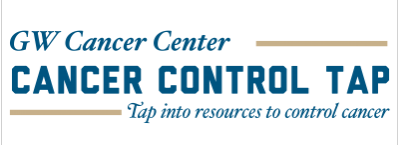 [Speaker Notes: We developed this free training for cancer patient navigators based on the competencies we developed with our steering committee partners. Some of the competencies are covered in several lessons to help make sure all of the pieces are discussed. 

The interactive training is comprehensive and includes information covered in presentations as well as other resources and learning opportunities. And, the content has been reviewed by experts in patient navigation education to make sure it is accurate and relevant.]
Acknowledgments
The Pfizer Global Health Partnerships Program funded our original live trainings. 
The Avon Foundation for Women partially supported the development of our functional domains and competencies.
Steering Committee
Competency Reviewers
Training Reviewers
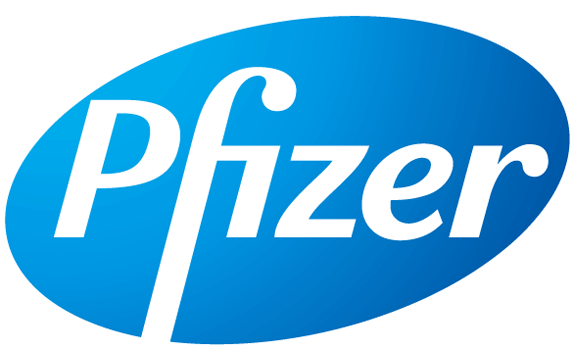 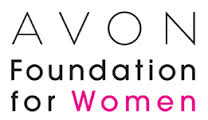 [Speaker Notes: We also wanted to acknowledge a few others who made this training possible. We mentioned initially that the CDC supports this training. We also wanted to recognize the Pfizer Global Health Partnerships Program, which funded our original live trainings for patient navigators. Also, the Avon Foundation for Women partially supported the development of our functional domains and competencies. Lastly, we want to thank our Steering Committee members, competency reviewers and training reviewers. A full list of the Steering Committee and reviewers is in the resources section of the program.]
Conclusion
Describe social determinants of health and health disparities
Define patient navigation
Discuss the history and evolution of patient navigation 
Explain models of patient navigation
Discuss the process for developing the Core Competencies for Patient Navigators
[Speaker Notes: In this lesson you learned to:

Describe social determinants of health and health disparities
Define patient navigation
Discuss the history and evolution of patient navigation
Explain models of patient navigation and
Discuss the process for developing the Core Competencies for Patient Navigators]
References
American Association for Cancer Research. (2011). Cancer health disparities: Challenges and opportunities. [YouTube]. https://www.youtube.com/watch?v=0C5KEoydluc 
Blaseg, K. D., Daugherty, P., & Gamblin, K. A. (2014). Oncology nurse navigation: Delivering patient‐ centered care across the continuum. Pittsburg (PA): Oncology Nursing Society. ISBN‐10:1935864351.
Center for Health Progress. (2013). Social determinants of health. [YouTube]. https://www.youtube.com/watch?v=I7iSYi3ziTI&index=3&list=PLAO0U2GXUBQFyPdyzgZ1h4cljJp7caG8h 
Colorado Coalition for the Medically Underserved. [CCMU]. (2003). Social determinants of health [Video file]. https://www.youtube.com/watch?v=I7iSYi3ziTI&index=3&list=PLAO0U2GXUBQFyPdyzgZ1h4cljJp7caG8h. 
Department of Health and Human Services. (n.d.). Social determinants of health. https://www.healthypeople.gov/2020/topics-objectives/topic/social-determinants-of-health 
Freeman, H. P., & Rodriguez, R. L. (2011). History and principles of patient navigation. Cancer, 117(15 Suppl):3539‐3542. doi: 10.1002/cncr.26262.
References (cont.)
Institute of Medicine (US) Committee on Cancer Research Among Minorities and the Medically Underserved. (1999). The burden of cancer among ethnic minorities and medically underserved populations. In Haynes MA, Smedley BD (Eds.). The Unequal Burden of Cancer: An Assessment of NIH Research and Programs for Ethnic Minorities and the Medically Underserved. Washington (DC): National Academies Press (US). ISBN‐10: 0‐309‐07154‐2. Retrieved from http://www.ncbi.nlm.nih.gov/books/NBK1788/. 
National Cancer Institute. (2015). Cancer health disparities definitions. http://www.cancer.gov/aboutnci/organization/crchd/about‐health‐disparities/definitions.  
National Cancer Institute. (2008). Cancer health disparities.  http://www.cancer.gov/cancertopics/factsheet/disparities/cancer‐health‐disparities.
National Cancer Institutes. (2015). Cancer health disparities. https://www.cancer.gov/about-nci/organization/crchd/about-health-disparities/definitions  
National Cancer Institute. (2015). Patient navigation research program (PNRP). http://www.cancer.gov/aboutnci/organization/crchd/disparities‐research/pnrp.
World Health Organization. (n.d.a.) Equity. http://www.who.int/healthsystems/topics/equity/en/
Thank you!
Follow us on Twitter: @GWCancer
www.gwcancercenter.org
Sign-up for the GW Cancer Center’s Patient Navigation and Survivorship E-Newsletter: bit.ly/PNSurvEnews  

Sign-up for the GW Cancer Center’s Cancer Control Technical Assistance E-Newsletter: bit.ly/TAPenews